Antiracist and Inclusive Conferencing: Co-Constructing Access, Attending to Power, and Practicing Accountability
Andrea Olinger, Caitlin Burns Allen, Alex Way, Michael Benjamin
University of Louisville * CCCC 2022 (On-Demand Session)
Staci M. Perryman-Clark, CCCC ‘22 CFP:
“[A]s representatives of a discipline, we bear tremendous responsibility for the gatekeeping practices we employ and who we decide to and decide not to invite to our disciplinary conversations. Now is the time for us to hold ourselves accountable for the gate entry and gatekeeping we practice with our students and each other.”
2021 Watson Conference Commitments
The 2021 Watson Conference organizers strive to create a different kind of conference environment, a brave space that “emphasizes the need for courage rather than the illusion of safety” (Arao & Clemens, 2013, p. 141). To accomplish this will take work from all involved. We therefore invite all participants—presenters, moderators, attendees—to support our project by committing to the following:
We will welcome our whole selves. 
We will approach the conference as a space for learning and growth. 
We will connect through play. 
We will honor our interlocutors with our communication choices. 
We will co-create a culture of access while recognizing that this work is never complete 
We will actively attend to power dynamics in participation—and we will name and interrupt these dynamics as needed. 
Being mindful of our own tendencies to participate or withhold. 
Reflecting on our own purposes for asking questions. 
Rejecting and responding to microaggressions. 
We will approach our missteps as opportunities for growth. 
Full list of commitments: https://louisville.edu/conference/watson/2021-program/2021-watson-conference-commitments
Agenda
Background on Watson and Anti-Black Racism: Andrea Olinger
Co-constructing access: Caitlin Burns Allen
Attending to power dynamics in interactions: Alex Way
Practicing accountability: Andrea Olinger
Some lessons from the 2021 presenters: Michael Benjamin
Attending to Power Dynamics in Interactions
We will actively attend to power dynamics in participation—and we will name and interrupt these dynamics as needed.
We support presenters using no more than the time allotted and attendees asking questions that are succinct and generative. We encourage as many people to be involved in the Q&A as possible. This work can also involve the following strategies:
Being mindful of our own tendencies to participate or withhold.
Reflecting on our own purposes for asking questions.
Rejecting and responding to microaggressions.
How it Worked
Commitments posted prior to the conference.
Reminded attendees about the commitments before each session.
Discussed the commitments in the opening and closing session breakouts, to get feedback on them.
What Attendees Thought
In response to the survey question: How did organizers, presenters, attendees do in meeting the commitments?
As a whole, attendees thought we did a good job of meeting the commitments.
But two attendees asked for improvement on power dynamics.
How Well Did Organizers Meet the Commitments?
“Fine, although I don't really think the part about actively attending to power dynamics in participation was actually done all that consistently in my sessions. Not sure it's possible to always be "on" in this way when everyone is tired and overworked and in the middle of a pandemic, though.”
How Well Did Organizers Meet the Commitments?
“With the commitment called ‘We will actively attend to power dynamics in participation—and we will name and interrupt these dynamics as needed’ I thought this was a bit under-emphasized in my experience. The times when I felt this commitment adhered to most strongly was during the sessions that Dr. Kirschbaum [sic] chaired panels and called specific attention to it, but I was thinking that this is a complex conversation maybe even worthy of its own session at a conference about anti-racist conferencing.”
Interrupting Power Dynamics Example
An attendee asked an unrelated question in the chat to a Black presenter that seemed to treat them as a spokesperson for their race.
With prompting from a conference planner, I ignored the question.
Without the prompting, I would have likely asked the question. 
We did not address in the chat why we ignored the question.
Lessons
Difficult to interrupt power dynamics while multi-tasking.
Demonstrates the need for practice.
CCCC 2021 Workshop: “Taking Action for Antiracist Workplaces: Developing Bystander Training for Writing Teachers and WPAs”
Diab and Godbee’s use of “forum theatre” (Boal’s “Theatre of the Oppressed”)  
Anti-Oppression Resource & Training Alliance (AORTA)
Other Examples
We did not schedule concurrent sessions (no competition with “rock stars”).
Registrations not accepted from people who have, at previous events, ignored the values and actions described in the commitments.
Mia Mingus (2018) on accountability
“We will hurt, misunderstand, and harm each other. We are human and we live in an incredibly violent and harmful world. The point is to learn how to be accountable when we inevitably mess up, so that we know what to do.” (“The Four Parts of Accountability”)
Mia Mingus (2018) on accountability
“We will hurt, misunderstand, and harm each other. We are human and we live in an incredibly violent and harmful world. The point is to learn how to be accountable when we inevitably mess up, so that we know what to do.” (“The Four Parts of Accountability: How to Give a Genuine Apology Part 1”)
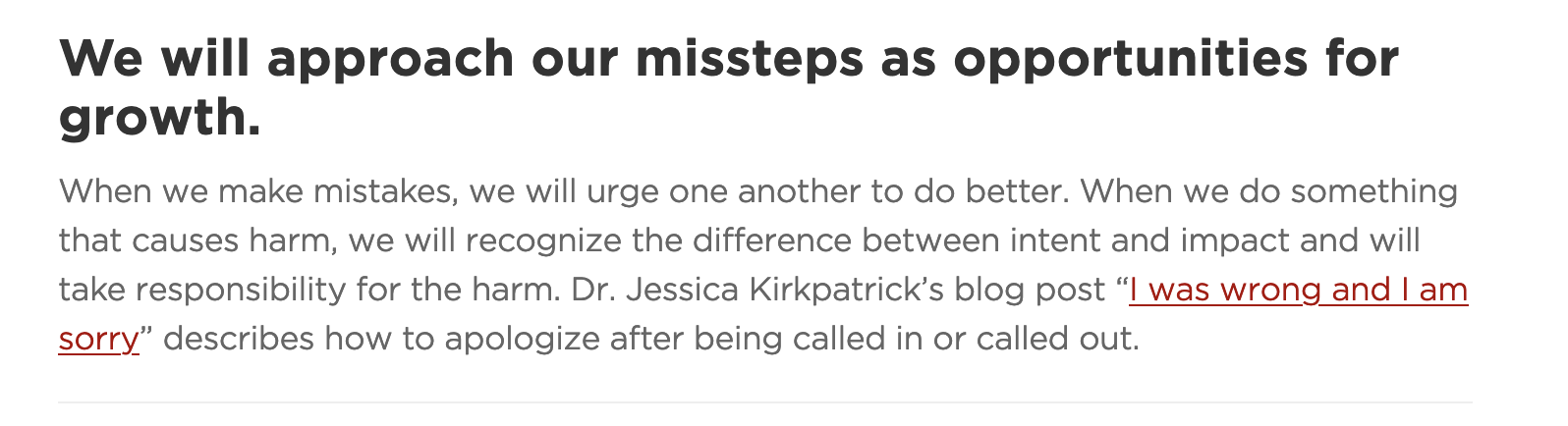 Mia Mingus (2018) on accountability, cont.
Self-reflection
needs to occur throughout the process
Apology 
“to demonstrate to those you have harmed that you understand what you did and what the impact was”
Repair
“includes making amends and rebuilding trust” and “must be done in relationship and cannot be done alone, unlike changing one’s behavior”
Behavior change
facilitated by accountability partners
Mia Mingus (2018) on apologies
“Let go of outcome and control.…You cannot control anyone else, only yourself. Your apology may not be received well or the person may not want to be in relationship with you anymore.” (“How to Give a Genuine Apology Part 2”)
Mia Mingus (2018) on repair
“Repair can take a long time and usually demands consistency and a level of faith in the face of fear that we are often not taught. It takes a lot of work to rebuild trust and to mend a broken relationship, especially when compounded by past trauma (for everyone involved)” (“The Four Parts of Accountability”).
A Few Practices that Facilitate Accountability in Conference Work (Not Comprehensive!)
Commitment to transparency
A Few Practices that Facilitate Accountability in Conference Work (Not Comprehensive!)
Commitment to transparency
Designated time for reflection and evaluation
“Doing self-work with others involves ongoing care-full self-reflection that takes place, in part, through courageous dialogues. As we courageously confront our own prejudiced assumptions on our own, we need equally to learn from and listen to others (both within and across racial groups) who can help us realize these assumptions” (Diab et al. 20313, p. 11).
A Few Practices that Facilitate Accountability in Conference Work (Not Comprehensive!)
Commitment to transparency
Designated time for reflection and evaluation
Policy of compensating those who expend emotional and intellectual labor to educate conference organizers on harms
Louwanda Evans & Wendy Lee Moore (2015)
“[W]hite institutional actors engage in color-blind racist practices, but at the same time deploy a dominant discourse and ideology that include an inherent notion that if people of color in the space reveal that they are outwardly offended by such racist practices it is indicative of their being overly sensitive or not capable of understanding the true dynamics of the situation. This, then, puts the pressure on them not to respond, and, if they do, they become the problem…” (452).
Louwanda Evans & Wendy Lee Moore (2015)
“…Thus, these incidents require a process of emotional management that includes the decision of how and when to respond, an understanding of how one’s response will be co-opted into a white frame, and a conscious decision about how one will feel about that process after responding—all before even making the decision to respond to white racism” (452).